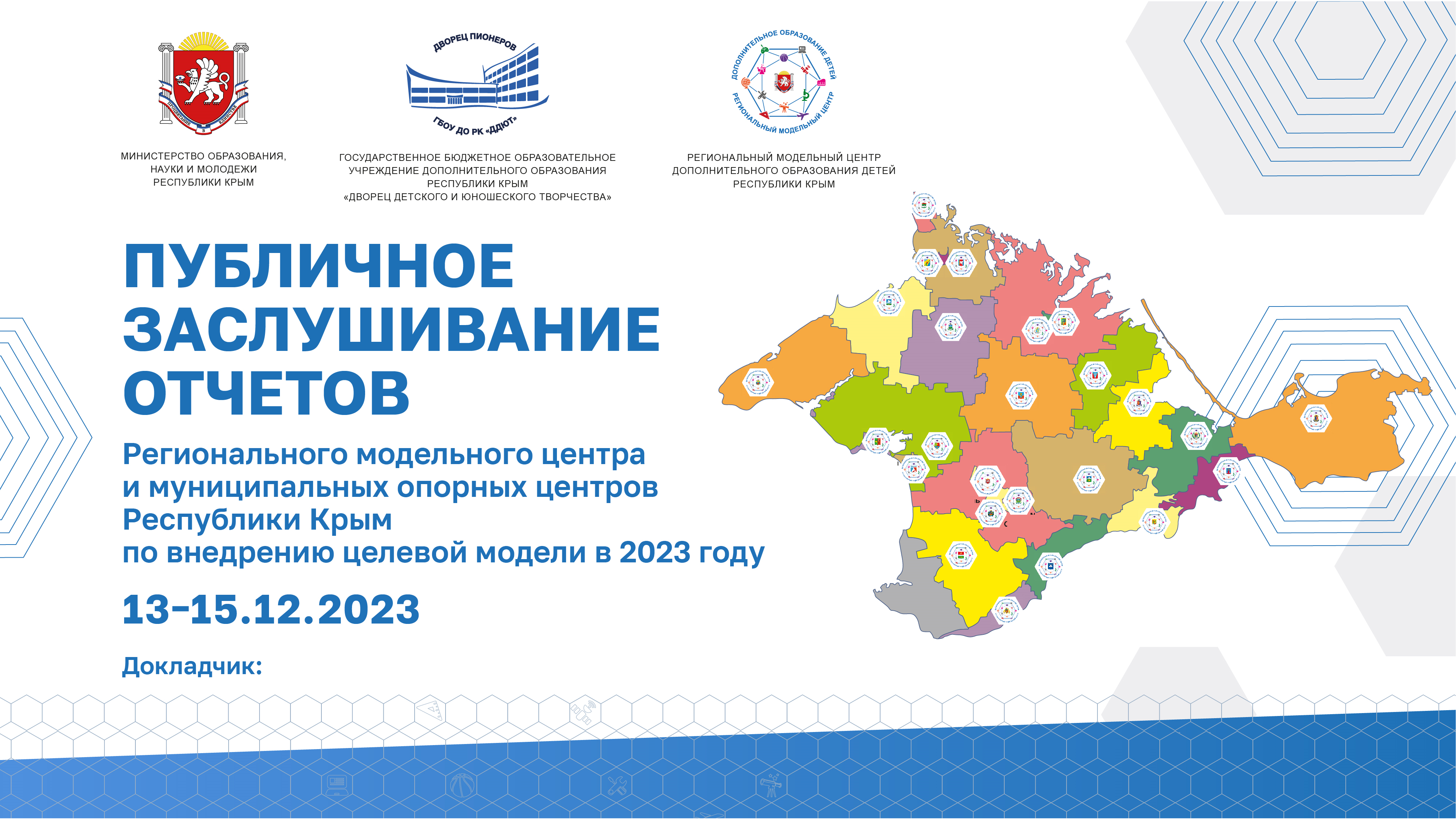 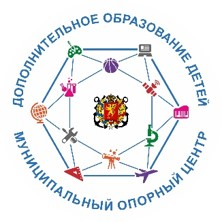 МОЦ города Керчи
Королёва Наталья Александровна, методист МОЦ.
НПА по СОЦИАЛЬНОМУ ЗАКАЗУ (2023 г.)
НПА по СОЦИАЛЬНОМУ ЗАКАЗУ (переход на 2024 г.)
Перечислить все НПА, которые приняты по шагам ДК по СЗ. Обязательно активные ссылки на НПА, размещенные на сайте администрации
МЕЖМУНИЦИПАЛЬНОЕ НАСТАВНИЧЕСТВО
Отчет о проделанной работе межмуниципального наставничества в 2023 г.
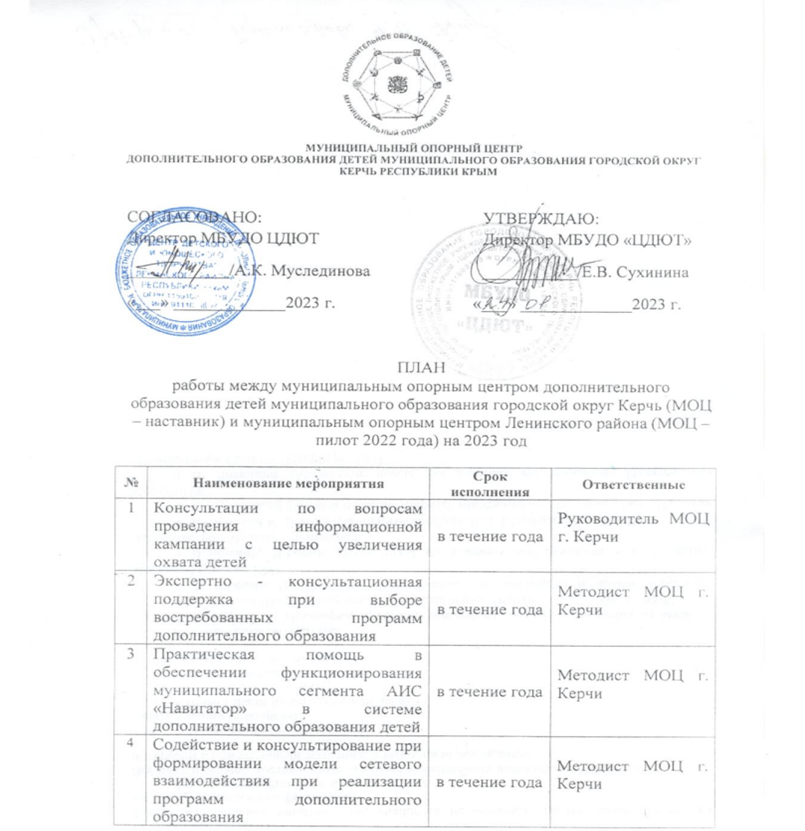 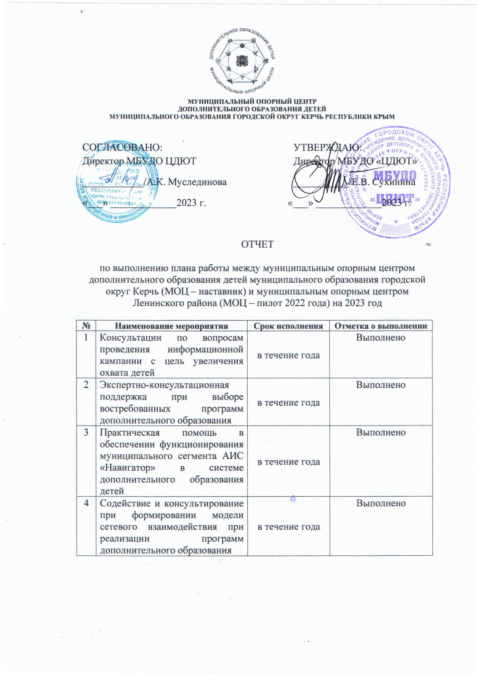 Данные по организациям, которые реализуют программы ДОД
Зарегистрированных в АИС «Навигатор ДО РК»
 организаций 60
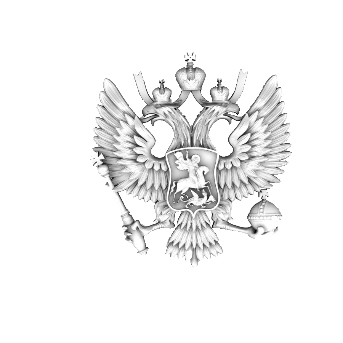 Организации Федерального значения - 1
Государственных организаций  - 5
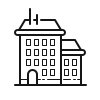 Муниципальных организаций - 53
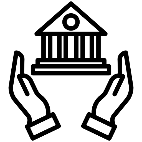 Всего в муниципальном образовании г Керчь Республики Крым 2 негосударственные организации, которые имеют лицензию на дополнительное образование детей и взрослых, 1 организация, Образовательный центр «УМКА», зарегистрирована в системе АИС «Навигатор ДО РК» ,что составляет 50%.
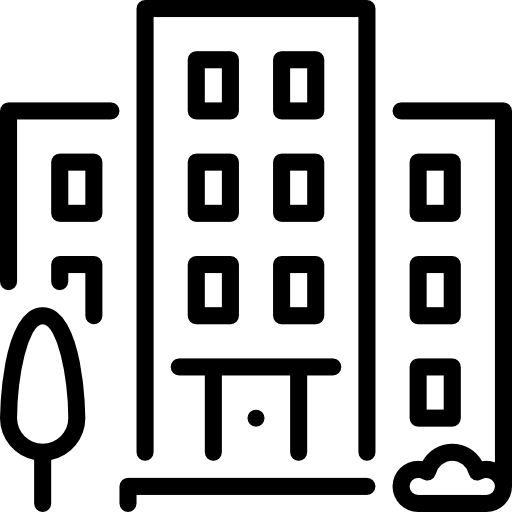 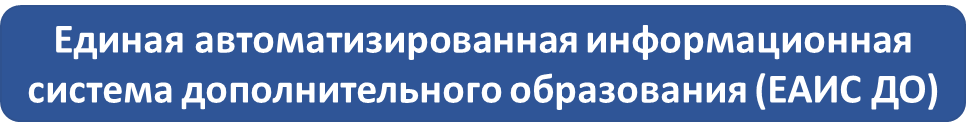 По данным Росстата на декабрь 2023 г. в муниципальном образовании Республики Крым общая численность детей в возрасте от 5 до 18 лет составляет –   23 693 чел.
По данным АИС «Навигатор ДО РК» охват детей в возрасте от 5 до 18 лет – 16 738 чел., что составляет  71 %  (декабрь 2023 г. )
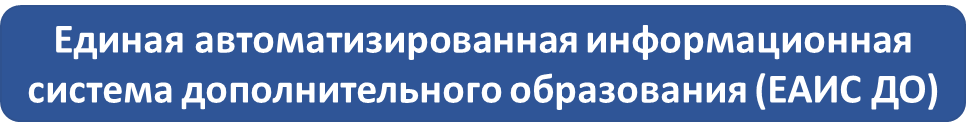 По данным АИС «Навигатор ДО РК» всего программ 514
РЕЕСТР ПРОГРАММ
на май 2023 г. – 545 программы
(входят летние программы)
Дополнительные общеразвивающие программы
По данным АИС «Навигатор ДО РК» дети в возрасте от 5 до 18 лет получили 
услуги ДО в декабре 2023 г. - 23 886.
На май 2023 г. в АИС «Навигатор ДО РК» дети в возрасте от 5 до 18 лет получили услуги ДО 14 205.
Имеющаяся инфраструктура ДОД
НОВЫЕ ДОП. МЕСТА
По данным АИС «Навигатор ДО РК» реализуется 42 программы 
в следующих образовательных организациях: МБУДО "ЦДЮТ", МБУДО "ДЮКФП",
МБУДО "ДДЮТ", МБУДО «ЦНТТ», МБОУ г. Керчи РК «Школа № 12», МБОУ г. Керчи РК "Школа № 4 имени А.С. Пушкина«, МБОУ г. Керчи РК «Школа № 11», МБОУ г. Керчи РК «Школа № 9», МБОУ г. Керчи РК МБОУ «Школа №17 им. В. Белик», МБОУ г.Керчи РК "СШ № 1 им .В. Дубинина", МБОУ г. Керчи РК "Школа  № 28 имени героев Эльтигена", МБОУ г. Керчи РК «Школа № 15», МБУДО ТКЦ "Киммерия", МБОУ г. Керчи РК «Школа № 23», МБОУ г. Керчи РК «Школа № 25», МБОУ г. Керчи РК «Школа-гимназия № 1», МБОУ г. Керчи РК «Школа № 26», МБОУ г. Керчи РК «Школа № 13», МБОУ г. Керчи РК «Школа № 15».
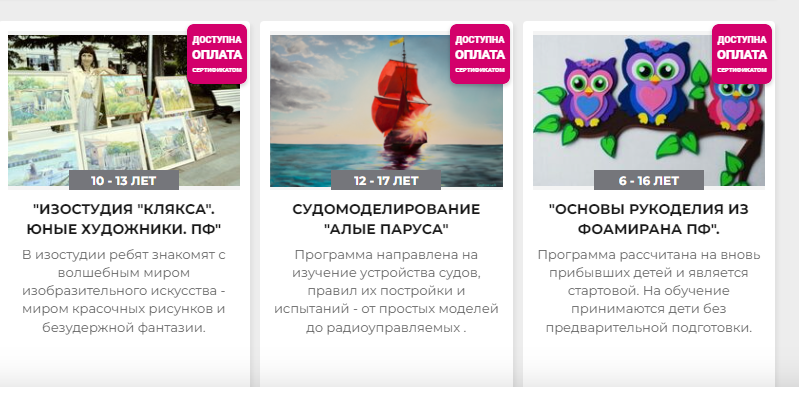 МОЖНО ВСТАВИТЬ ФОТО творч. объединений по Новым доп. местам
Общее количество услуг в 2023 г. по направленностям ДОП получили 2937 детей
Муниципальная система дополнительного образования детей:
Имеющаяся инфраструктура ДОД. Всего программ по данным АИС «Навигатор ДО РК» - 42, детей обучалось – 2937 чел.
Туристско-краеведческая направленность
По данным АИС «Навигатор ДО РК» всего организаций, которые реализуют программы туристско-краеведческой направленности (далее - ТКН), 16 ( МБОУ г. Керчи РК «Школа № 2», МБОУ г. Керчи РК "Школа № 4 имени А.С. Пушкина«, МБОУ г. Керчи РК «Школа № 11», МБОУ г. Керчи РК МБОУ «Школа №17 им. В. Белик», МБОУ г.Керчи РК "СШ № 1 им .В. Дубинина", МБУДО ТКЦ "Киммерия", МБОУ г. Керчи РК «Школа № 23», МБОУ г. Керчи РК «Школа № 25», МБОУ г. Керчи РК «Школа-гимназия № 1», МБОУ г. Керчи РК «Школа № 13», МБОУ г. Керчи РК «Школа МТЛ», МБОУ г. Керчи РК «Школа № 10», ГБОУРК "КСШИ", ГБПОУ РК "Керченский политехнический колледж", ГБПОУ РК «Керченский технологический техникум», ГБП ОУ РК «КМТК».). 
программ по ТКН  33, обучается 2 891 ребенок в возрасте от 5 до 18 лет по данным программам.
Организации, реализующие адаптированные (и/или инклюзивные дополнительные программы по туристско-краеведческой направленности 1, 
из них:
- школы-интернаты – 1.
Адаптированных дополнительных общеразвивающих программ по ТКН – 1, по ним обучается 19 детей.
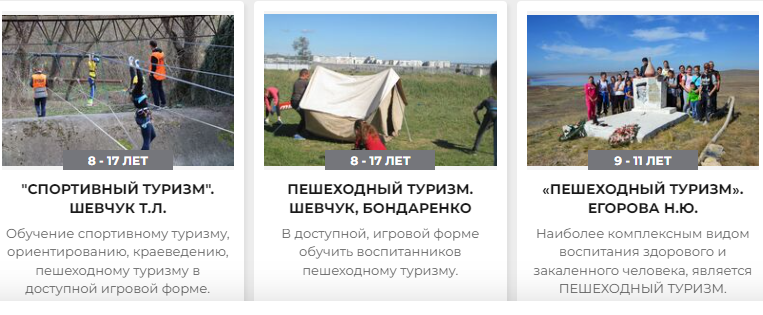 Дополнительных программ музейной деятельности
по туристско-краеведческой 11 и/или социально-гуманитарной направленности 3, обучается по данным программам_505 детей.
ОВЗ
В муниципальном образовании Республики Крым _8_ организаций, которые реализуют программы для детей с ОВЗ, из них:
- дошкольные образовательные организации – _5_; 
- общеобразовательные организации   - _1_;
- школы-интернаты – _1_;
- организации дополнительного образования – _1_
По данным  АИС «Навигатор ДО РК» реализуется _14_ адаптированных ДОП, по ним обучается __436__детей
По состоянию на май 2023 г. количество адаптированных программ – _12 , по ним обучалось – 246 детей.
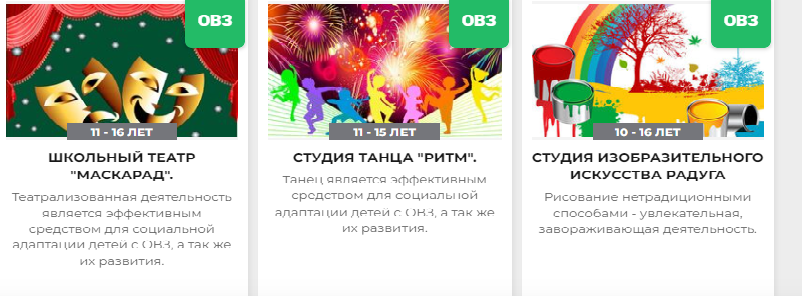 По данным  АИС «Навигатор ДО РК» реализуется _2_ инклюзивные ДОП, по ним обучается _2_детей
Школьные театры
Всего в муниципалитете организаций, которые реализуют ДОП и программы внеурочной деятельности по Школьным театрам – _15

Всего программ по школьным театрам –  __17_, 
_8 программ, которые реализуются как внеурочная деятельность 
(Шк № 2, Шк № 5, Шк № 9, Шк № 10, Шк № 15, Шк № 22, Шк № 25, Шк-гимназия № 2), 
кол-во обучающихся_- 403.
_9 программ – как ДОП (Шк № 1, Шк №4, Шк №10, Шк № 15, Шк № 23, Шк № 11, Шк № 13, Шк № 26, Шк № 17), кол-во обучающихся _- 384.



По данным МОНИТОРИНГА на программах ШТ детей обучается в возрасте от 5 до 18 лет – 787 чел.
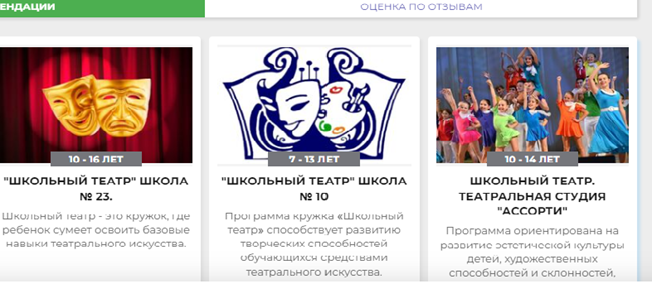 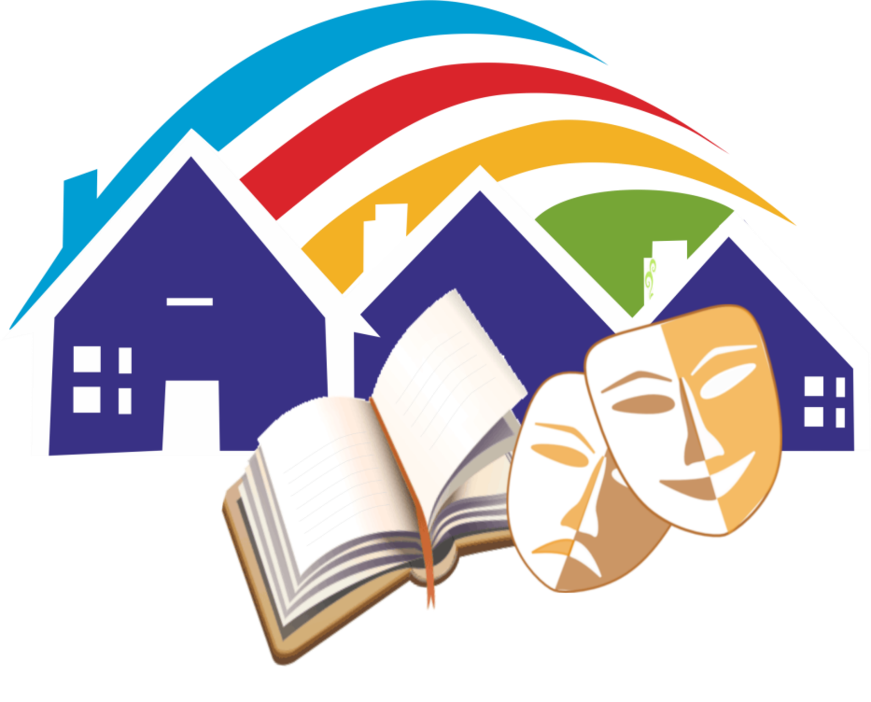 Школьные музеи
Всего в муниципалитете организаций, которые реализуют ДОП и программы внеурочной деятельности по Школьным музеям – 23

Всего программ по школьным музеям –  24, 
10 программ, которые реализуются как внеурочная деятельность (МБОУ г. Керчи РК «Школа № 11», МБОУ г. Керчи РК "СШ №19 им. Д.С. Калинина", МБОУ г. Керчи РК «Школа №15 им. ГСС Е.М. Рудневой», МБОУ г. Керчи РК «Школа №26 им. ГСС Д.Т. Доева», МБОУ г. Керчи РК «Школа №9 им. ГСС С.А. Борзенко», МБОУ г. Керчи РК «Школа №12 им. ГСС Н.А. Белякова», МБОУ г. Керчи РК «Школа №2», ГБПОУ РК «КТТ", ГБОУ РК «КУВКИЛИ", ГБОУ РК «КШИФ"), кол-во обучающихся 408;
14 программ – как ДОП (МБОУ г. Керчи РК «Школа-гимназия №1 им. ГСС Е.И. Дёминой», МБОУ г. Керчи РК "Школа №4 им. А.С. Пушкина», МБОУ г. Керчи РК «Школа №11 им. С. Орджоникидзе», МБОУ г. Керчи РК МБОУ «Школа №17 им. В. Белик», МБОУ г. Керчи РК "СШ №1 им. В. Дубинина", МБУДО г. Керчи РК «ТКЦ «Киммерия", МБОУ г. Керчи РК «Школа №23 им. ГСС С.Д. Пошивальникова», МБОУ г. Керчи РК «Школа №25», МБОУ г. Керчи РК «Школа №13», МБОУ г. Керчи РК «Школа №10 им. ГСС И.Е. Петрова», МБОУ г. Керчи РК «Школа №28 им. героев Эльтигена», ГБОУ РК "КСШИ", ГБПОУ РК «КПК", ГБПОУ РК «КМТК».
кол-во обучающихся- 505

По данным МОНИТОРИНГА на программах ШМ детей обучается в возрасте от 5 до 18 лет – 913 чел.
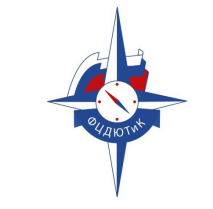 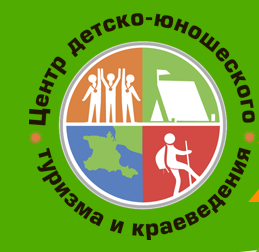 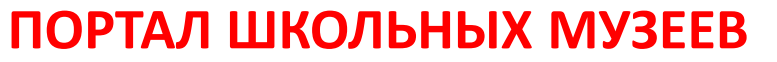 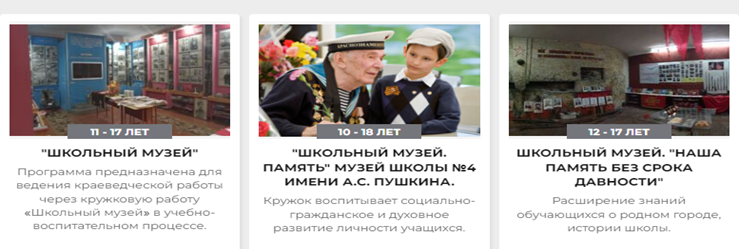 АИС «Навигатор ДОД РК» модуль 
«Мероприятия»
По данным АИС «Навигатор ДО РК» всего было проведено 344 мероприятия. Зарегистрировано в мероприятиях 4 690 участников.
По состоянию на май 2023 г. было проведено _201 мероприятий и приняло участие __15 622  ребенка.
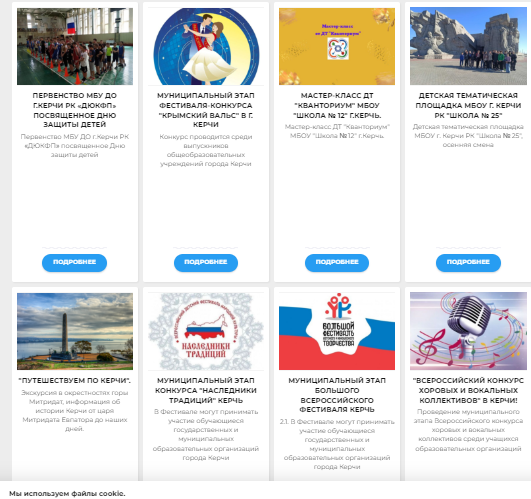 Персонифицированное финансирование/Социальный заказ
Количество программ ПФ ДОД с сентября 2023 г.  - 75
 В состав муниципального экспертного совета входит 109 чел., в составе регионального экспертного совета - 5 чел.
Персонифицированное финансирование/Социальный заказ
На 15 декабря 2023 года число сертификатов, использованных для оплаты по ПФ ДОД составляет 1 658 сертификатов, что составляет 7% от численности детей в возрасте от 5 до 18 лет в Республике Крым (по данным Росстата).
Общее количество выданных сертификатов дополнительного образования в 2023 г. составляет 16 805(71% от численности детей 5-18 лет).
На 31 мая 2023 года число сертификатов, использованных для оплаты по ПФ, 858 сертификатов, что составляет 4,3 % от численности детей от 5 до 18 лет в муниципальном образовании Республики Крым (по данным Росстата). Общее количество выданных сертификатов дополнительного образования в мае 2023 г. составляет 858(4,3 % от численности детей 5-18 лет).
ПЕРСОНИФИЦИРОВАННОЕ ФИНАНСИРОВАНИЕ/СОЦИАЛЬНЫЙ ЗАКАЗ
НОМИНАЛ СЕРТИФИКАТА
Участие, организация и проведение муниципальным опорным центром мероприятий различного уровня
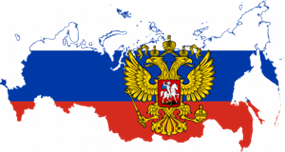 Межрегионального уровня
Участие в 6 межрегиональных мероприятиях и прослушали вебинары из цикла «Методическая среда» ВЦХТ и др.
1. Вебинары ВЦХТ – еженедельно, 1-2 раза в неделю.
2. 09.02.23г. Участие в Межрегиональном экспертно-аналитическом семинаре  «От персонифицированного финансирования к соц заказу в ДОД»;
3. 23-24.03.23г 10-й Московский международный Салон образования ММСО.EXPO-2023;
4. 15-16.08.23г. Участие во всероссийском закрытом мастер-классе «Подготовка пакета заявительных документов на открытие инновационной площадки на базе ИД «Методист»;
5. 07.09.23г. Совещание «Экспертный марафон ВЦХТ»;
6. 29-30.11.23г X Всероссийское совещание работников сферы дополнительного образования детей.
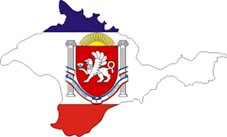 Участие, организация и проведение муниципальным опорным центром мероприятий различного уровня
Республиканского/муниципального уровня
Муниципального уровня
Республиканского уровня
ПРОВЕЛИ ВКС и (рабочие совещания)(2 мероприятия):Даты 19.05.23г; 25.08.23г. 
Семинары МОЦ для организаторов программ ДОД – 6
- 15.02.23г «Механизм проведения экспертиз на муниципальном и региональном уровнях»(для организаторов программ по ПФ);
- 20.02.23г «ДООП – базовый элемент системы доп образования детей, основной документ педагога»(для организаторов программ);
06.03.23г «ДООП-–базовый элемент системы доп образования детей, основной документ педагога. Механизм проведения экспертиз на муниципальном и региональном уровнях» (совместно с РМЦ, для экспертов);
- 24.08.23г. «Рекомендации по работе в АИС «Навигатор» с программами ДОД по ПФ, в связи с началом нового учебного года»  ( для педагогов ДО МБУДО «ЦНТТ);
- 30.08.23г. «Рекомендации по работе в АИС «Навигатор» с программами ДОД по ПФ, в связи с началом нового учебного года»  ( для педагогов ДО ТКЦ «Киммерия);
28.11.23г «Рекомендации по работе в АИС «Навигатор» для обеспечения охвата ДО детей в муниципалитете».


- 
-
1. Совещания – 38
2. Вебинары – 8
3. Семинары – 7
4. Республиканский обучающий семинар для экспертной рабочей группы по проведению НОК ДООП 07.02.23г
5. Республиканский семинар в рамках Года педагога и наставника «Обмен опытом лучших практик в процессе работы республиканской методической лаборатории по обеспечению образовательного процесса в системе дополнительного образования детей Республики Крым» 19-20.04.23г
6.Республиканский семинар-практикум для педагогических работников Республики Крым «Опыт и перспективы организации наставнической деятельности в дополнительном образовании технической направленности»
7.Республиканский семинар «Развитие межмуниципального наставничества. Обмен опытом бюджетных образовательных организаций и негосударственного сектора образования, реализующих ДООП». 19.10.23г
8. Республиканский семинар «Дополнительное образование детей в соответствии с региональным планом мероприятий по реализации Концепции ДО до 2030г. Итоги работы за 2022/23 уч/год». 23.06.23г
9.Республиканский семинар для руководящих работников УДО и специалистов МОЦ РК «Развитие межмуниципального наставничества. Обмен опытом бюджетных образовательных организаций и негосударственного сектора образования, реализующих дополнительные общеобразовательные общеразвивающие программы». Подготовка методического кейса, доклад, проведение мастер-класса
ВЕБИНАРЫ, ОНЛАЙН-СЕМИНАРЫ, МОНИТОРИНГИ - 9
30.01.23г «Рекомендации по конструированию краткосрочных программ ДОД»;
12.04.23г Мониторинг реестра школьных театров муниципалитета для ВЦХТ;
- 14.04.23г «Работа с модулями «Одаренные дети», «НОКО»»;
19.05.23г «Методические рекомендации по работе в АИС «Навигатор» при переходе на летние краткосрочные программы»;
- 01.09.23г «Рекомендации по работе в АИС «Навигатор», в связи с началом нового учебного года»;
-08.09.23г « Проведение доп этапа НОК ДОООП на муниципальном уровне»;
- 26.09.23г «Подача уведомления организацией в Роскомнадзор РФ об обработке персональных данных в АИС «Навигатор»;
26.10.23г «Рекомендации по работе в АИС «Навигатор» для обеспечения охвата ДО детей в муниципалитете».
- 18.12.23г «Рекомендации по работе в АИС «Навигатор» при переходе на 2024г»
КОНСУЛЬТАЦИИ  (415 мероприятий):
- для родителей – ежедневно (корректировка данных данных в карточке ребенка/кабинете родителя; восстановление доступа в личный кабинет и пр );
- для руководителей и педагогов организаций ДО - ежедневно («Проектирование дополнительных общеобразовательных программ», «Экспертиза программ ДОД», «Работа в АИС Навигатор ДОД РК»
Численность педагогов дополнительного образования детей в 
Республике Крым по данным ЕАИС ДО 
__369 чел.
- 281чел.
- 88 чел.
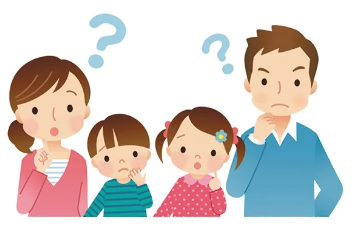 Информационная работа с родителями
Вопрос-ответ для родителей (регистрация в АИС «Навигатор ДО РК, восстановление пароля, как записаться в творческое объединения через Госуслуги, творческие объединения в образовательных организациях РК и др.)
Конкурсные программы для обучающихся
Опросы, анкетирование  для родителей и обучающихся
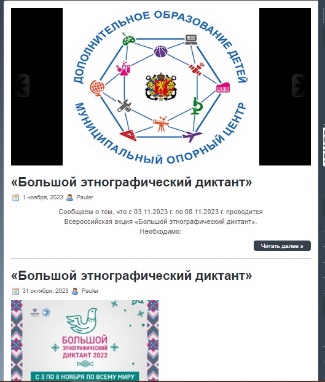 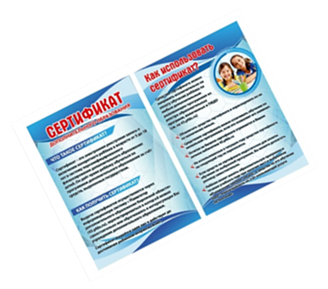 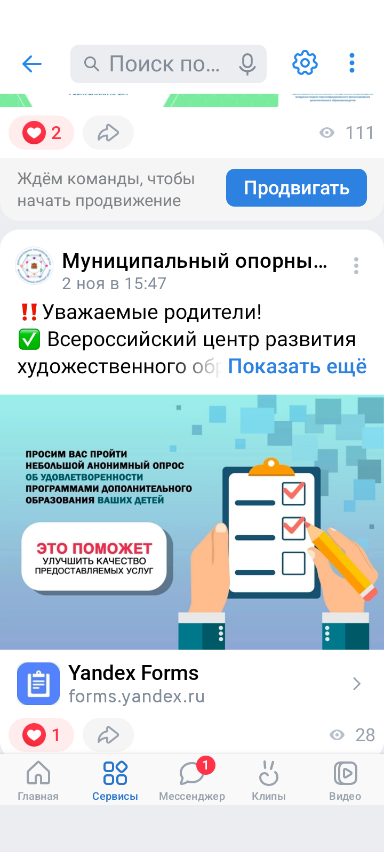 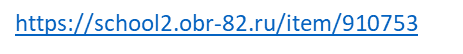 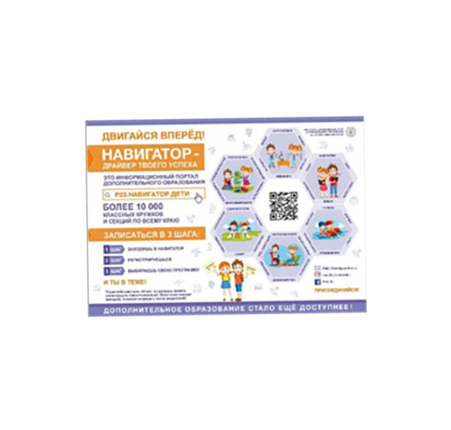 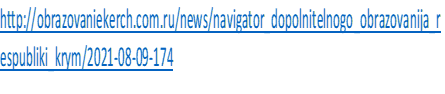 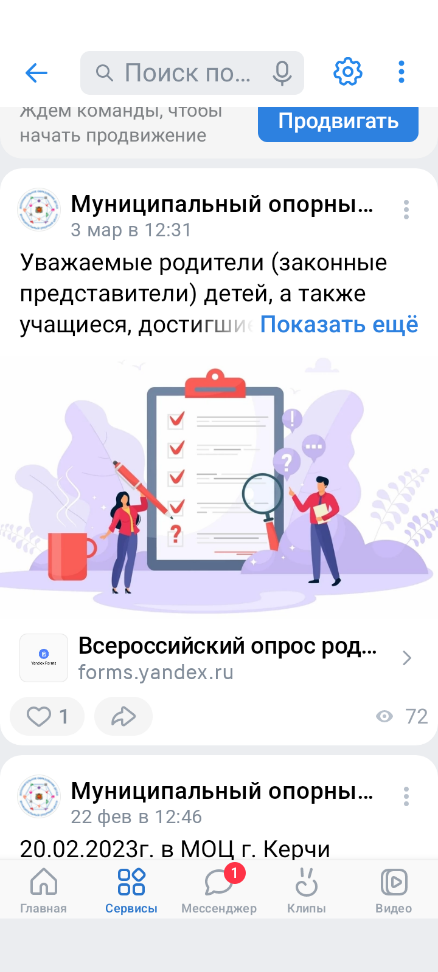 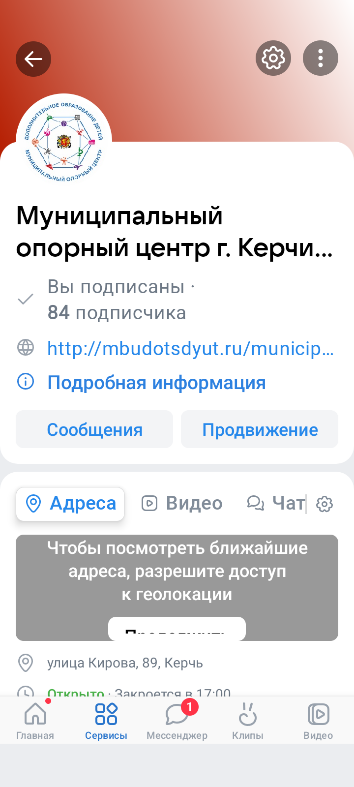 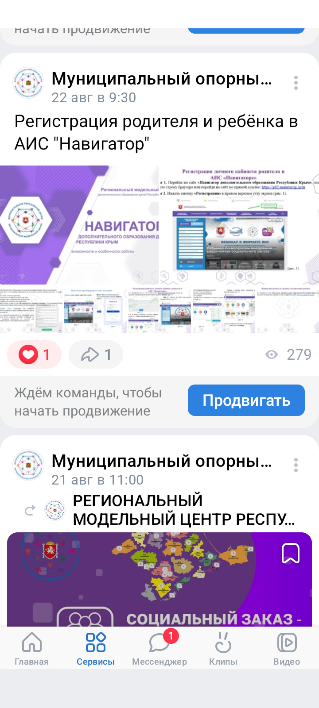 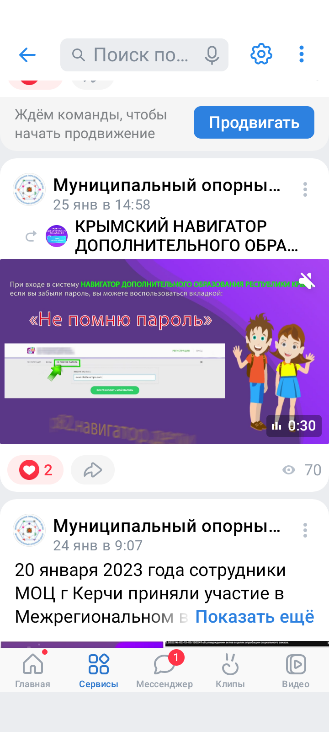 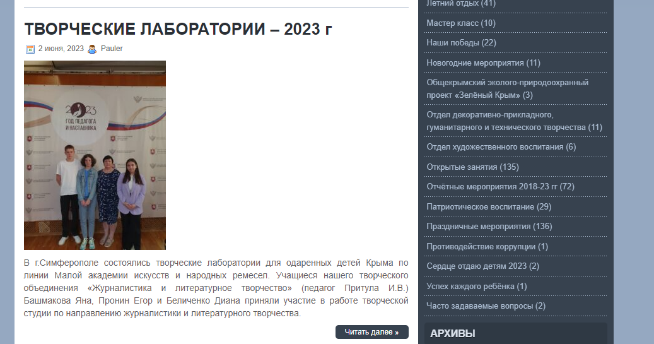 Проблемы при реализации Целевой модели и пути их решения
переход с операторской модели персонифицированного финансирования на безоператорскую, отличающиеся механизмом доведения бюджетных средств до поставщиков образовательных услуг
нормативно-правовое регулирование реализации Закона о социальном заказе в сфере дополнительного образования детей
Реализация дорожной карты
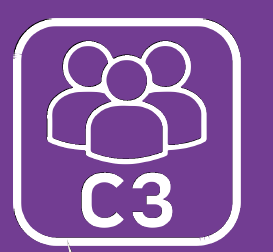 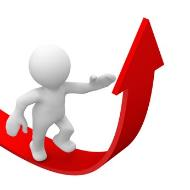 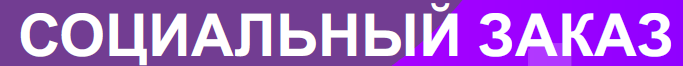 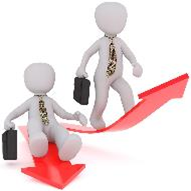 переход от сертификатов ПФДОД к социальному заказу (социальный сертификат)
низкая вовлеченность негосударственного сектора в систему ПФДО,  нежелание получать образовательную лицензию
незначительное количество негосударственных организаций в муниципалитете, их неравномерное распределение
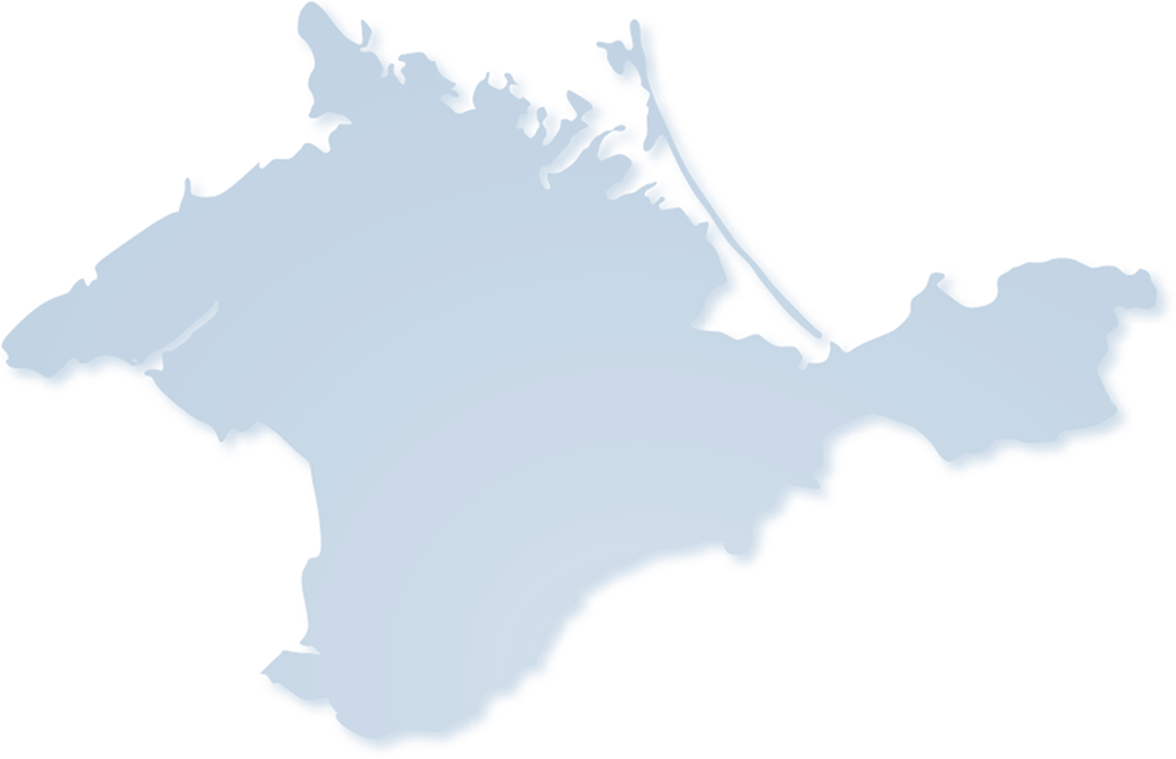 Спасибоза внимание!